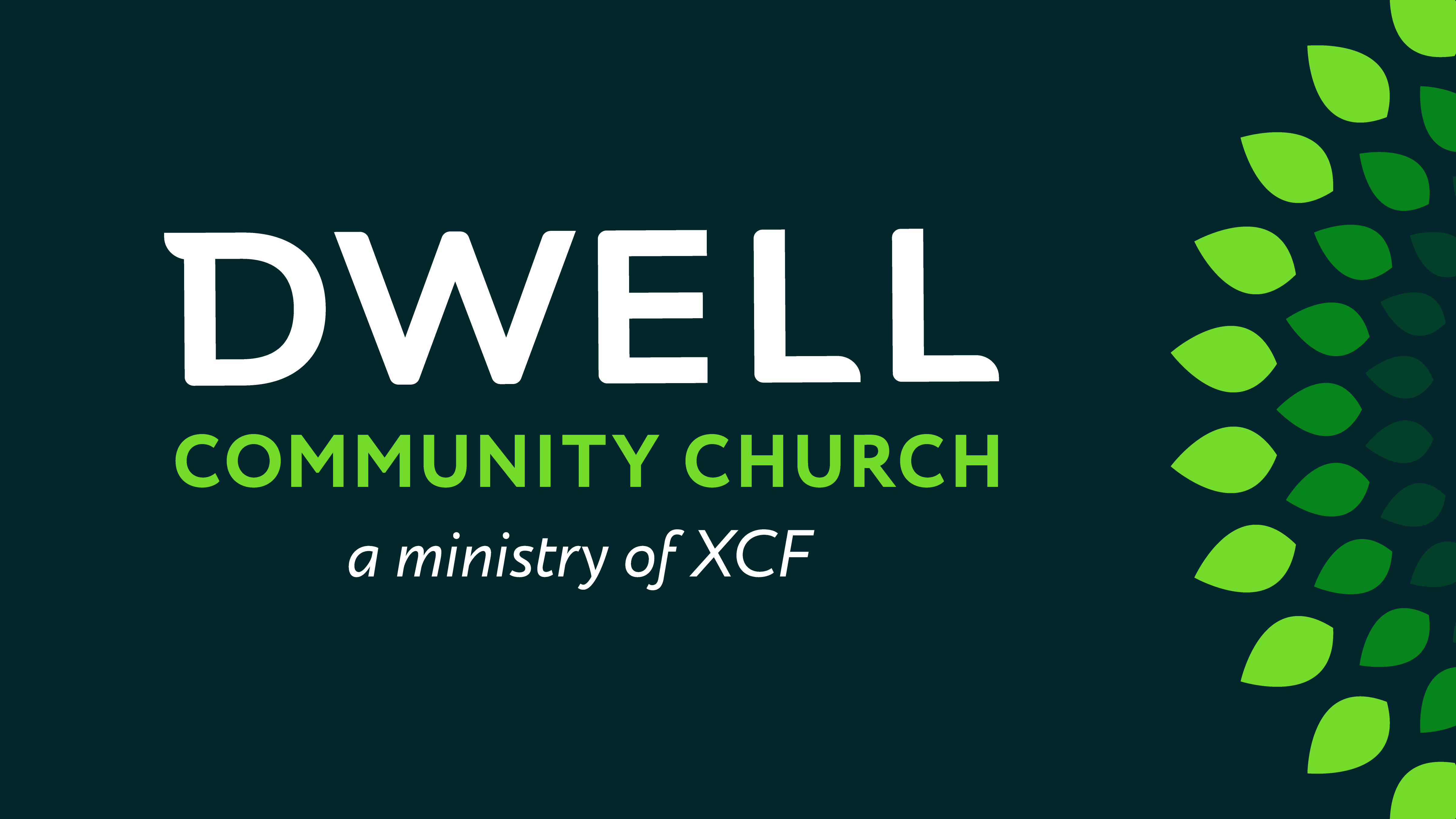 R O M A N S
Romans 12:1,2 Living Sacrifices
R O M A N S
Romans 1-5: Salvation
Romans 5-8: Spiritual Growth
Romans 9-11: What about Israel?
Romans 12-16: Our life as God’s People
Our Life as God’s People:
Romans 12:1 Therefore I urge you, brethren, by the mercies of God, to  present your bodies a living and holy sacrifice, acceptable to God, which is your spiritual service of worship.
Our Life as God’s People:
a foundation…
Romans 12:1 Therefore I urge you, brethren, by the mercies of God, to  present your bodies a living and holy sacrifice, acceptable to God, which is your spiritual service of worship.
Our Life as God’s People:
a foundation…
a response…
Romans 12:1 Therefore I urge you, brethren, by the mercies of God, to  present your bodies a living and holy sacrifice, acceptable to God, which is your spiritual service of worship.
Our Life as God’s People:
a foundation…
a response…
an exhortation…
Romans 12:1 Therefore I urge you, brethren, by the mercies of God, to  present your bodies a living and holy sacrifice, acceptable to God, which is your spiritual service of worship.
Our Life as God’s People:
a foundation…
a response…
an exhortation…
Romans 12:1 Therefore I urge you, brethren, by the mercies of God, to  present your bodies a living and holy sacrifice, acceptable to God, which is your spiritual service of worship.
Our Life as God’s People: A Life of Worship
a foundation…
a response…
an exhortation…
Romans 12:1 Therefore I urge you, brethren, by the mercies of God, to  present your bodies a living and holy sacrifice, acceptable to God, which is your spiritual service of worship.
Our Life as God’s People: A Life of Worship
What is worship?
Why should we do it?
What does it look like?
What’s the result?
What’s the alternative?
Romans 12:1 Therefore I urge you, brethren, by the mercies of God, to  present your bodies a living and holy sacrifice, acceptable to God, which is your spiritual service of worship.
Our Life as God’s People: A Life of Worship
What is worship?
Why should we do it?
What does it look like?
What’s the result?
Worship: to express reverence and adoration for a deity, to honor with religious rites.
What’s the alternative?
Romans 12:1 Therefore I urge you, brethren, by the mercies of God, to  present your bodies a living and holy sacrifice, acceptable to God, which is your spiritual service of worship.
Our Life as God’s People: A Life of Worship
What is worship?
Worship: to express reverence and adoration for a deity, to honor with religious rites.
Romans 12:1 Therefore I urge you, brethren, by the mercies of God, to  present your bodies a living and holy sacrifice, acceptable to God, which is your spiritual service of worship.
Our Life as God’s People: A Life of Worship
What is worship?
Romans 12:1 Therefore I urge you, brethren, by the mercies of God, to  present your bodies a living and holy sacrifice, acceptable to God, which is your spiritual service of worship.
Latreia:“divine service of worship”
Our Life as God’s People: A Life of Worship
What is worship?
Blessing  Response  Pleasing Aroma
Romans 12:1 Therefore I urge you, brethren, by the mercies of God, to  present your bodies a living and holy sacrifice, acceptable to God, which is your spiritual service of worship.
Latreia:“divine service of worship”
Our Life as God’s People: A Life of Worship
What is worship?
Blessing  Response  Pleasing Aroma
Romans 12:1 Therefore I urge you, brethren, by the mercies of God, to  present your bodies a living and holy sacrifice, acceptable to God, which is your spiritual service of worship.
Latreia:“divine service of worship”
Our Life as God’s People: A Life of Worship
What is worship?
Blessing  Response  Pleasing Aroma
Romans 12:1 Therefore I urge you, brethren, by the mercies of God, to  present your bodies a living and holy sacrifice, acceptable to God, which is your spiritual service of worship.
Latreia:“divine service of worship”
Our Life as God’s People: A Life of Worship
What is worship?
Just as God’s people were prescribed a way to worship him in the Old Covenant, so we too, as God’s new people, are called to a system of worship
Blessing  Response  Pleasing Aroma
Romans 12:1 Therefore I urge you, brethren, by the mercies of God, to  present your bodies a living and holy sacrifice, acceptable to God, which is your spiritual service of worship.
Latreia:“divine service of worship”
Our Life as God’s People: A Life of Worship
What is worship?
Our worship is expressed in how we live
Blessing  Response  Pleasing Aroma
Romans 12:1 Therefore I urge you, brethren, by the mercies of God, to  present your bodies a living and holy sacrifice, acceptable to God, which is your spiritual service of worship.
Latreia:“divine service of worship”
Our Life as God’s People: A Life of Worship
What is worship?
2 Timothy 4:6 For I am already being poured out as a drink offering, and the time of my departure has come. 7 I have fought the good fight, I have finished the course, I have kept the faith
Blessing  Response  Pleasing Aroma
Romans 12:1 Therefore I urge you, brethren, by the mercies of God, to  present your bodies a living and holy sacrifice, acceptable to God, which is your spiritual service of worship.
Latreia:“divine service of worship”
Our Life as God’s People: A Life of Worship
Whoa isn’t this going a little bit too far?
What is worship?
Our response to God’s blessing: our daily life, offered up to Him
Let’s keep it reasonable
A life that follows in the pattern of Jesus: A life of sacrificial love
All things in moderation
Romans 12:1 Therefore I urge you, brethren, by the mercies of God, to  present your bodies a living and holy sacrifice, acceptable to God, which is your spiritual service of worship.
Our Life as God’s People: A Life of Worship
Why should we worship God with our whole life?
Romans 12:1 Therefore I urge you, brethren, by the mercies of God, to  present your bodies a living and holy sacrifice, acceptable to God, which is your spiritual service of worship.
Our Life as God’s People: A Life of Worship
Why should we worship God with our whole life?
Romans 3:23 For everyone has sinned; we all fall short of God’s glorious standard. 24 Yet God, in his grace, freely makes us right in his sight. He did this through Christ Jesus when he freed us from the penalty for our sins.   25 For God presented Jesus as the sacrifice for sin. People are made right with God when they believe that Jesus sacrificed his life, shedding his blood.
Romans 12:1 Therefore I urge you, brethren, by the mercies of God, to  present your bodies a living and holy sacrifice, acceptable to God, which is your spiritual service of worship.
Our Life as God’s People: A Life of Worship
Why should we worship God with our whole life?
What kind of response would be worthy of that kind of 
mercy / blessing / calling?
Romans 12:1 Therefore I urge you, brethren, by the mercies of God, to  present your bodies a living and holy sacrifice, acceptable to God, which is your spiritual service of worship.
Our Life as God’s People: A Life of Worship
Whoa isn’t this going a little bit too far?
Why should we worship God with our whole life?
What kind of response would be worthy of that kind of 
mercy / blessing / calling?
logikos: “reasonable, rational”
Romans 12:1 Therefore I urge you, brethren, by the mercies of God, to  present your bodies a living and holy sacrifice, acceptable to God, which is your spiritual service of worship.
Whoa isn’t this going a little bit too far?
Why should we worship God with our whole life?
What kind of response would be worthy of that kind of 
mercy / blessing / calling?
logikos: “reasonable, rational”
Our Life as God’s People: A Life of Worship
Why should we worship God with our whole life?
All things in moderation
Let’s keep it reasonable
What kind of response would be worthy of that kind of 
mercy / blessing / calling?
logikos: “reasonable, rational”
Romans 12:1 Therefore I urge you, brethren, by the mercies of God, to  present your bodies a living and holy sacrifice, acceptable to God, which is your spiritual service of worship.
Our Life as God’s People: A Life of Worship
Rom1:1 Paul, a bond-servant of Christ Jesus, called as  an apostle, set apart for the gospel of God
Why should we worship God with our whole life?
When we discover that God is kind, and merciful, and trustworthy, and good, that we want to spend our life serving him
logikos: “reasonable, rational”
Romans 12:1 Therefore I urge you, brethren, by the mercies of God, to  present your bodies a living and holy sacrifice, acceptable to God, which is your spiritual service of worship.
Our Life as God’s People: A Life of Worship
What does it look like to give God a life of worship?
Romans 12:1 Therefore I urge you, brethren, by the mercies of God, to  present your bodies a living and holy sacrifice, acceptable to God, which is your spiritual service of worship.
Our Life as God’s People: A Life of Worship
What does it look like to give God a life of worship?
the “second decision”
The “first” decision …
Romans 12:1 Therefore I urge you, brethren, by the mercies of God, to  present your bodies a living and holy sacrifice, acceptable to God, which is your spiritual service of worship.
Our Life as God’s People: A Life of Worship
What does it look like to give God a life of worship?
the “second decision”
The “first” decision …
The “second” decision …
Romans 12:1 Therefore I urge you, brethren, by the mercies of God, to  present your bodies a living and holy sacrifice, acceptable to God, which is your spiritual service of worship.
Our Life as God’s People: A Life of Worship
What does it look like to give God a life of worship?
the “second decision”
The Christian’s decision to devote his or her life and purpose to God
Romans 12:1 Therefore I urge you, brethren, by the mercies of God, to  present your bodies a living and holy sacrifice, acceptable to God, which is your spiritual service of worship.
Our Life as God’s People: A Life of Worship
What does it look like to give God a life of worship?
the “second decision”
The Christian’s decision to devote his or her life and purpose to God
Rom 6:13 do not go on presenting the members of your body to sin as instruments of unrighteousness; but present yourselves to God as those alive from the dead, and your members as instruments of righteousness to God.
Romans 12:1 Therefore I urge you, brethren, by the mercies of God, to  present your bodies a living and holy sacrifice, acceptable to God, which is your spiritual service of worship.
Our Life as God’s People: A Life of Worship
What does it look like to give God a life of worship?
the “second decision”
“the purpose of my life is to glorify God and carry out His purpose”
The “topic sentence” of my life
Romans 12:1 Therefore I urge you, brethren, by the mercies of God, to  present your bodies a living and holy sacrifice, acceptable to God, which is your spiritual service of worship.
Our Life as God’s People: A Life of Worship
What does it look like to give God a life of worship?
the “second decision”
Watchman Nee: the Normal Christian Life 
“Presenting myself to God implies a recognition that I am altogether His …There must be a day when I pass out of my own hands into His, and from that day forward I belong to him and no longer to myself ... If we give ourselves unreservedly to God, many adjustments may have to be made: in family, or business, or relationships, or in the matter of our personal views ... His finger will touch, point by point, everything that is not of Him, and He will say 'That must go.'  Are you willing?
Romans 12:1 Therefore I urge you, brethren, by the mercies of God, to  present your bodies a living and holy sacrifice, acceptable to God, which is your spiritual service of worship.
Our Life as God’s People: A Life of Worship
What does it look like to give God a life of worship?
the “second decision”
“the purpose of my life is to glorify God and carry out His purpose”
An ongoing series of decisions
Romans 12:1 Therefore I urge you, brethren, by the mercies of God, to  present your bodies a living and holy sacrifice, acceptable to God, which is your spiritual service of worship.
Our Life as God’s People: A Life of Worship
What does it look like to give God a life of worship?
the “second decision”
Watchman Nee: the Normal Christian Life 
 My giving of myself to him must be an initial fundamental act.  Then, day by day, I must go on giving (myself) to Him, not finding fault with His use of me, but accepting with praise even what the flesh finds hard.  That way (leads to) true enrichment…I do not consecrate myself to be a missionary or a preacher; I consecrate myself to God to do His will where I am, be it in school, office or kitchen or wherever He may, in His wisdom, send me.  Whatever He ordains for me is sure to be the very best, for nothing but good can come to those who are wholly His.”
“the purpose of my life is to glorify God and carry out His purpose”
An ongoing series of decisions
Romans 12:1 Therefore I urge you, brethren, by the mercies of God, to  present your bodies a living and holy sacrifice, acceptable to God, which is your spiritual service of worship.
Our Life as God’s People: A Life of Worship
What does it look like to give God a life of worship?
the “second decision”
“the purpose of my life is to glorify God and carry out His purpose”
A willingness to be led day by day
Romans 12:1 Therefore I urge you, brethren, by the mercies of God, to  present your bodies a living and holy sacrifice, acceptable to God, which is your spiritual service of worship.
Our Life as God’s People: A Life of Worship
What does it look like to give God a life of worship?
the “second decision”
“I have set my intention on saying yes to you”
A willingness to be led day by day
Romans 12:1 Therefore I urge you, brethren, by the mercies of God, to  present your bodies a living and holy sacrifice, acceptable to God, which is your spiritual service of worship.
Our Life as God’s People: A Life of Worship
What does it look like to give God a life of worship?
the “second decision”
“I have set my intention on saying yes to you”
Not a contract… 
but a relational commitment
Romans 12:1 Therefore I urge you, brethren, by the mercies of God, to  present your bodies a living and holy sacrifice, acceptable to God, which is your spiritual service of worship.
Our Life as God’s People: A Life of Worship
What does it look like to give God a life of worship?
the “second decision”
“I have set my intention on saying yes to you”
Comprehensive …
Romans 12:1 Therefore I urge you, brethren, by the mercies of God, to  present your bodies a living and holy sacrifice, acceptable to God, which is your spiritual service of worship.
Our Life as God’s People: A Life of Worship
What does it look like to give God a life of worship?
the “second decision”
“I have set my intention on saying yes to you”
Comprehensive …
Romans 12:1 Therefore I urge you, brethren, by the mercies of God, to  present your bodies a living and holy sacrifice, acceptable to God, which is your spiritual service of worship.
Our Life as God’s People: A Life of Worship
What does it look like to give God a life of worship?
the “second decision”
“I have set my intention on saying yes to you”
A surrender of personal sovereignty
Romans 12:1 Therefore I urge you, brethren, by the mercies of God, to  present your bodies a living and holy sacrifice, acceptable to God, which is your spiritual service of worship.
Is following God in this instance advantageous to me?
Our Life as God’s People: A Life of Worship
What does it look like to give God a life of worship?
Lord, is this what you are asking me to do?
the “second decision”
“God I want your purpose to take priority over my purpose”
A surrender of personal sovereignty
Romans 12:1 Therefore I urge you, brethren, by the mercies of God, to  present your bodies a living and holy sacrifice, acceptable to God, which is your spiritual service of worship.
Is following God in this instance advantageous to me?
Our Life as God’s People: A Life of Worship
What does it look like to give God a life of worship?
Lord, is this what you are asking me to do?
the “second decision”
“God I want your purpose to take priority over my purpose”
Is it that He works for me? Or that I work for Him?
Romans 12:1 Therefore I urge you, brethren, by the mercies of God, to  present your bodies a living and holy sacrifice, acceptable to God, which is your spiritual service of worship.
Our Life as God’s People: A Life of Worship
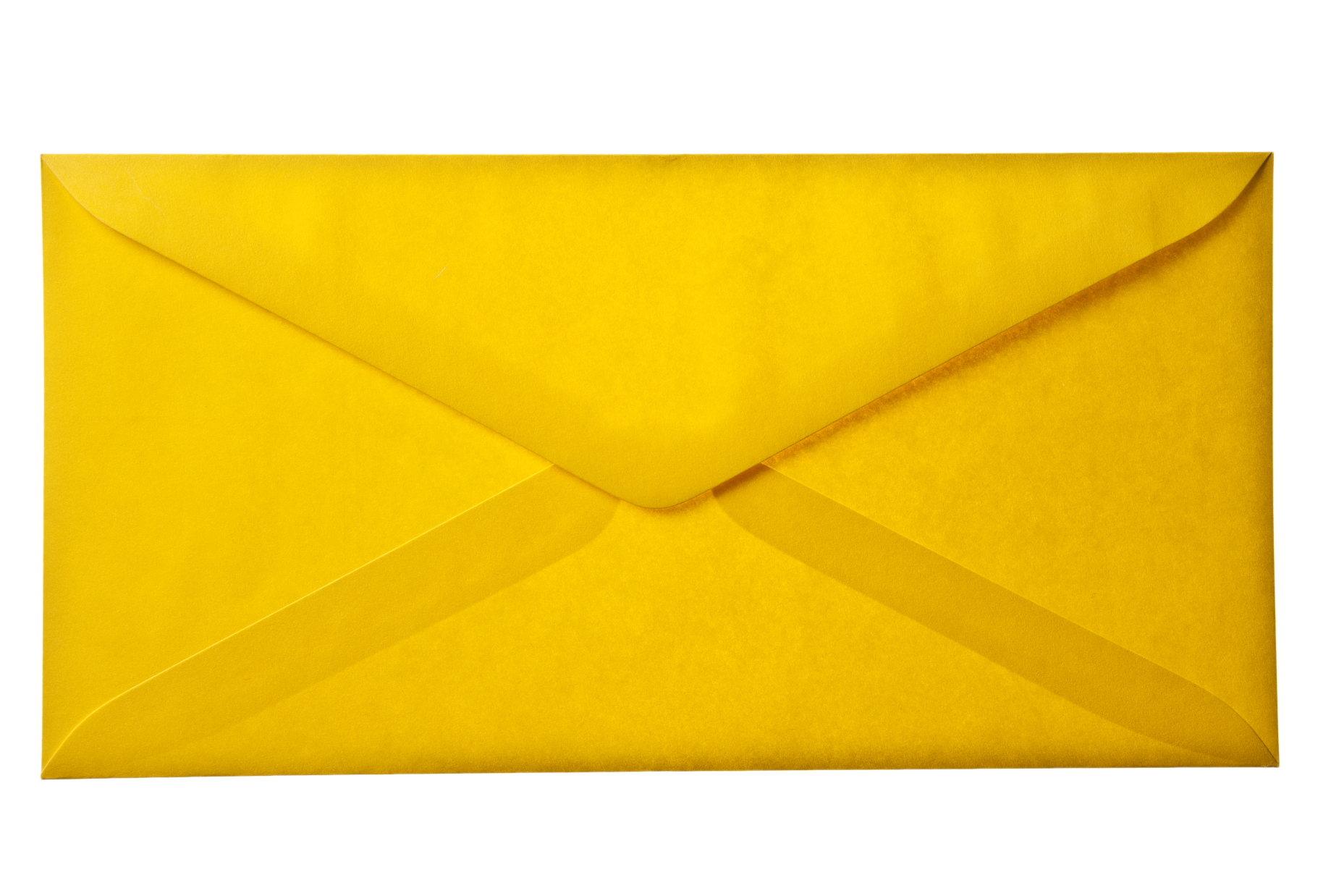 What does it look like to give God a life of worship?
the “second decision”
Not a decision for the faint-hearted!
Romans 12:1 Therefore I urge you, brethren, by the mercies of God, to  present your bodies a living and holy sacrifice, acceptable to God, which is your spiritual service of worship.
Our Life as God’s People: A Life of Worship
What will be the result if I make this decision?
It will be good, 
because God is good
Romans 12:1 Therefore I urge you, brethren, by the mercies of God, to  present your bodies a living and holy sacrifice, acceptable to God, which is your spiritual service of worship.
Our Life as God’s People: A Life of Worship
What will be the result if I make this decision?
It will be an adventure
Romans 12:1 Therefore I urge you, brethren, by the mercies of God, to  present your bodies a living and holy sacrifice, acceptable to God, which is your spiritual service of worship.
Our Life as God’s People: A Life of Worship
What will be the result if I make this decision?
It will be pleasing to God
Romans 12:1 Therefore I urge you, brethren, by the mercies of God, to  present your bodies a living and holy sacrifice, acceptable to God, which is your spiritual service of worship.
Our Life as God’s People: A Life of Worship
What will be the result if I make this decision?
It will be pleasing to God
Romans 12:1 Therefore I urge you, brethren, by the mercies of God, to  present your bodies a living and holy sacrifice, acceptable to God, which is your spiritual service of worship.
Our Life as God’s People: A Life of Worship
What will be the result if I make this decision?
It will change you
Romans 12:1 Therefore I urge you, brethren, by the mercies of God, to  present your bodies a living and holy sacrifice, acceptable to God, which is your spiritual service of worship.
Our Life as God’s People: A Life of Worship
What will be the result if I make this decision?
It will change you
metamorphoo: “to change form”
Romans 12:2 And do not be conformed to this world, but be transformed by the renewing of your mind, so that you may prove what the will of God is, that which is good and acceptable and perfect.
Our Life as God’s People: A Life of Worship
metamorphoo: “to change form”
Romans 12:2 And do not be conformed to this world, but be transformed by the renewing of your mind, so that you may prove what the will of God is, that which is good and acceptable and perfect.
Our Life as God’s People: A Life of Worship
Romans 12:2 And do not be conformed to this world, but be transformed by the renewing of your mind, so that you may prove what the will of God is, that which is good and acceptable and perfect.
Our Life as God’s People: A Life of Worship
Romans 12:2 And do not be conformed to this world, but be transformed by the renewing of your mind, so that you may prove what the will of God is, that which is good and acceptable and perfect.
Our Life as God’s People: A Life of Worship
Romans 12:2 And do not be conformed to this world, but be transformed by the renewing of your mind, so that you may prove what the will of God is, that which is good and acceptable and perfect.
Our Life as God’s People: A Life of Worship
The alternative: to be conformed
So what is the way of worship for the people of this “age?”
Romans 12:2 And do not be conformed to this world, but be transformed by the renewing of your mind, so that you may prove what the will of God is, that which is good and acceptable and perfect.
Our Life as God’s People: A Life of Worship
The alternative: to be conformed
So what is the way of worship for the people of this “age?”
Romans 1:21 For even though they knew God, they did not honor Him as God or give thanks, but they became futile in their speculations, and their foolish heart was darkened. 22 Professing to be wise, they became fools, 23 and exchanged the glory of the incorruptible God for an image in the form of corruptible man and of birds and four-footed animals and crawling creatures.
Our Life as God’s People: A Life of Worship
The alternative: to be conformed
So what is the way of worship for the people of this “age?”
Romans 1:21 For even though they knew God, they did not honor Him as God or give thanks, but they became futile in their speculations, and their foolish heart was darkened. 22 Professing to be wise, they became fools, 23 and exchanged the glory of the incorruptible God for an image in the form of corruptible man and of birds and four-footed animals and crawling creatures.
Our Life as God’s People: A Life of Worship
The alternative: to be conformed
So what is the way of worship for the people of this “age?”
Romans 1:21 For even though they knew God, they did not honor Him as God or give thanks, but they became futile in their speculations, and their foolish heart was darkened. 22 Professing to be wise, they became fools, 23 and exchanged the glory of the incorruptible God for an image in the form of corruptible man and of birds and four-footed animals and crawling creatures.
Our Life as God’s People: A Life of Worship
The alternative: to be conformed
So what is the way of worship for the people of this “age?”
Romans 1:24 Therefore God gave them over in the lusts of their hearts to impurity…  25 For they exchanged the truth of God for a lie, and worshiped and served the creature rather than the Creator, who is blessed forever…
Our Life as God’s People: A Life of Worship
The alternative: to be conformed
So what is the way of worship for the people of this “age?”
Romans 1:24 Therefore God gave them over in the lusts of their hearts to impurity…  25 For they exchanged the truth of God for a lie, and worshiped and served the creature rather than the Creator, who is blessed forever…
Our Life as God’s People: A Life of Worship
The alternative: to be conformed
So what is the way of worship for the people of this “age?”
Sebazomai: to fear with reverential awe
Latreuo; to serve; worship
Romans 1:24 Therefore God gave them over in the lusts of their hearts to impurity…  25 For they exchanged the truth of God for a lie, and worshiped and served the creature rather than the Creator, who is blessed forever…
Our Life as God’s People: A Life of Worship
The alternative: to be conformed
So what is the way of worship for the people of this “age?”
Sebazomai: to fear with reverential awe
Latreuo; to serve; worship
Romans 1:24 Therefore God gave them over in the lusts of their hearts to impurity…  25 For they exchanged the truth of God for a lie, and worshiped and served the creature rather than the Creator, who is blessed forever…
Our Life as God’s People: A Life of Worship
The alternative: to be conformed
So what is the way of worship for the people of this “age?”
To worship God-substitutes: material things, other people, and most of all, our own desires
Romans 1:26 For this reason God gave them over to degrading passions…
28 And just as they did not see fit to acknowledge God any longer, God gave them over to a depraved mind, to do those things which are not proper,
Our Life as God’s People: A Life of Worship
The alternative: to be conformed
This is every bit the way the world worships in our “age” as it was in Paul’s
Everybody worships something…
Romans 1:26 For this reason God gave them over to degrading passions…
28 And just as they did not see fit to acknowledge God any longer, God gave them over to a depraved mind, to do those things which are not proper,
Our Life as God’s People: A Life of Worship
The alternative: to be conformed
And when the object of our worship isn’t worthy… it is hollow, and degrades us
Everybody worships something…
Romans 1:26 For this reason God gave them over to degrading passions…
28 And just as they did not see fit to acknowledge God any longer, God gave them over to a depraved mind, to do those things which are not proper,
Our Life as God’s People: A Life of Worship
The alternative: to be conformed
This is the path of least resistance… and the result is slavery to a false promise
Romans 12:2 And do not be conformed to this world, but be transformed by the renewing of your mind, so that you may prove what the will of God is, that which is good and acceptable and perfect.
Our Life as God’s People: A Life of Worship
Romans 12:2 And do not be conformed to this world, but be transformed by the renewing of your mind, so that you may prove what the will of God is, that which is good and acceptable and perfect.
Our Life as God’s People: A Life of Worship
Romans 1:28 And just as they did not see fit to acknowledge God any longer, God gave them over to a depraved mind, to do those things which are not proper…
adokimos: worthless, unqualified
Romans 12:2 And do not be conformed to this world, but be transformed by the renewing of your mind, so that you may prove what the will of God is, that which is good and acceptable and perfect.
Our Life as God’s People: A Life of Worship
Romans 1:28 And just as they did not see fit to acknowledge God any longer, God gave them over to a depraved mind, to do those things which are not proper…
adokimos: worthless, unqualified
dokimazo: to approve, to pass the test
Romans 12:2 And do not be conformed to this world, but be transformed by the renewing of your mind, so that you may prove what the will of God is, that which is good and acceptable and perfect.
Our Life as God’s People: A Life of Worship
When we make God the object of our worship, and increasingly align our life around Him, we are transformed into someone who increasingly resembles the life of Christ
Romans 12:2 And do not be conformed to this world, but be transformed by the renewing of your mind, so that you may prove what the will of God is, that which is good and acceptable and perfect.
Our Life as God’s People: A Life of Worship
Matthew 16:25 For whoever wishes to save his life will lose it; but whoever loses his life for My sake will find it.
Romans 12:2 And do not be conformed to this world, but be transformed by the renewing of your mind, so that you may prove what the will of God is, that which is good and acceptable and perfect.
Have you made this decision?
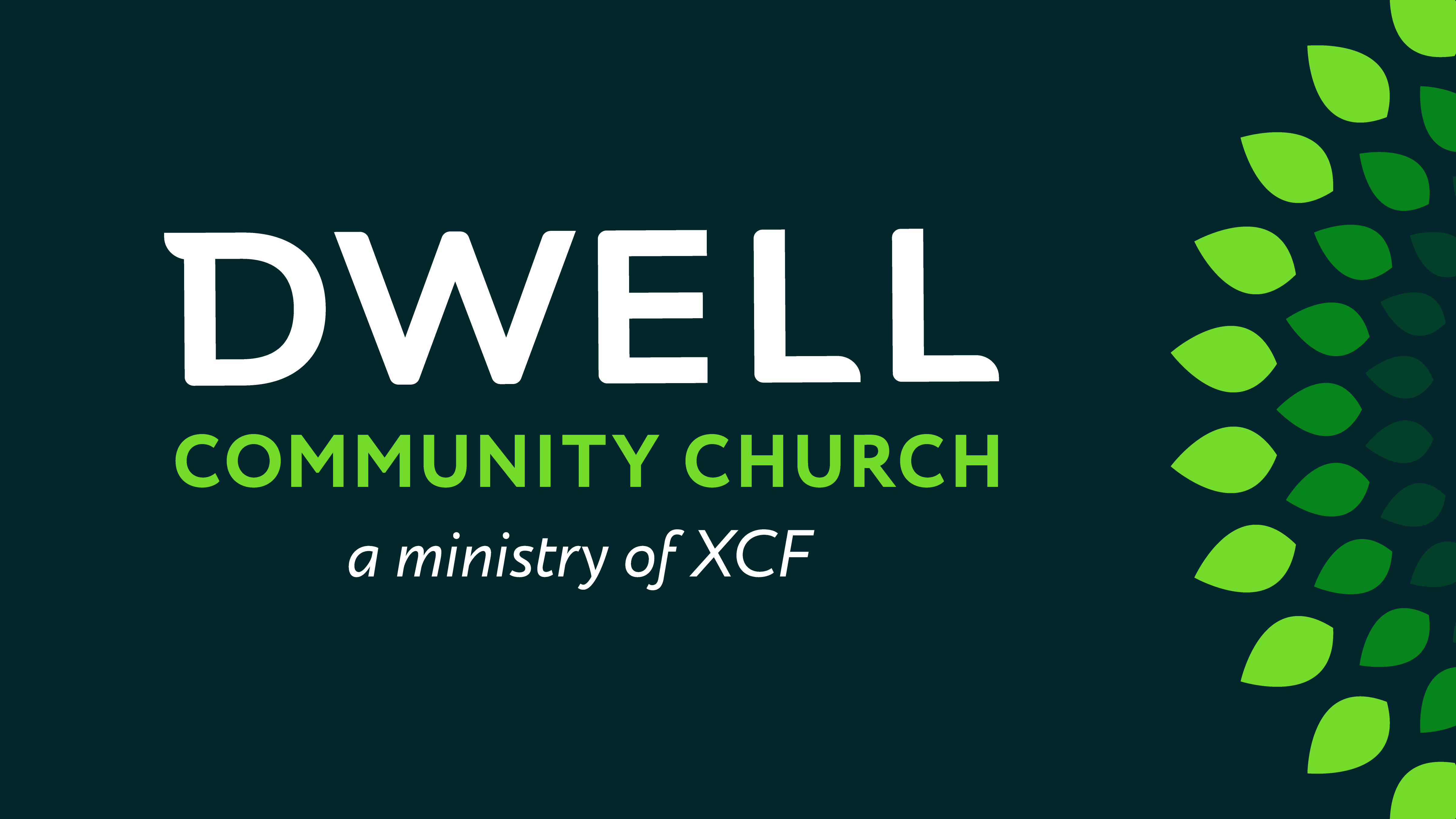